Pasture Goals = What are you trying to accomplish?
Landscape = soil and plant community health and vigor
Animal performance
May need to focus on landscape first to meet ultimate goal of animal performance
Limits (stocking rates) – soils, climate
Balance needs of animals with land capabilities.
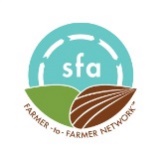 Slide Source: Kent Solberg
Copyright  - Sustainable Farming Association - sfa-mn.org